Prizma
Özellikleri
kullanım alanları
tek renkli ışığın izlediği yol
Işığın renklere ayırılması
10.4.8.1. Işık prizmalarının özelliklerini açıklar ve kullanım alanlarına örnekler verir.
Öğrencilerin prizmalarda tek renkli ışığın izlediği yolu çizerek açıklamaları sağlanır.
Öğrencilerin deney yaparak ve simülasyonlar kullanarak ışığın izlediği yolu gözlemlemeleri sağlanır.
Öğrencilerin prizmada beyaz ışığın renklerine ayrılmasını deneyler yaparak açıklamaları ve nedenlerini tartışmaları sağlanır.
Prizma
Önceki ders Renk
Anekdot Dürbün
Bilmemiz gereken konular Kırılma, Tam yansıma 
Prizmaların özellikleri
Demo: tek renkli ışığın izlediği yol 
Tek renkli ışığın izlediği yolun üzerinde tartışma
Prizmanın Kullanım Alanları
Dürbün
Prizmanın tarihi
Işığın renklere ayrılması
Gökkuşağı nasıl oluşur
Sınavda çıkan sorular
Özet
Gelecek Ders
Önceki ders: Renk
Işık renkleri:
Ana R: Kırmızı, Mavı, Yeşil 
Ara: Syan, Sarı, Magenta
Boya Renkleri:
Ana: Syan, Sarı, Magenta
Ara: Kırmızı, Mavı, Yeşil 
Filtre kendiyle aynı ve yakın olan renkte ışığı geçeriyor
Önceki ders Renk
Anekdot Dürbün
Bilmemiz gereken konular Kırılma, Tam yansıma 
Prizmaların özellikleri
Demo: tek renkli ışığın izlediği yol 
Tek renkli ışığın izlediği yolun üzerinde tartışma
Prizmanın Kullanım Alanları
Dürbün
Prizmanın tarihi
Işığın renklere ayrılması
Gökkuşağı nasıl oluşur
Günlük hayattan örnekler ve kullanım alanları
Sınavda çıkan sorular
Özet
Gelecek Ders
Dürbün
Önceki ders Renk
Anekdot Dürbün
Bilmemiz gereken konular Kırılma, Tam yansıma 
Prizmaların özellikleri
Demo: tek renkli ışığın izlediği yol 
Tek renkli ışığın izlediği yolun üzerinde tartışma
Prizmanın Kullanım Alanları
Dürbün
Prizmanın tarihi
Işığın renklere ayrılması
Gökkuşağı nasıl oluşur
Günlük hayattan örnekler ve kullanım alanları
Sınavda çıkan sorular
Özet
Gelecek Ders
Bilmemiz gereken
Işığın, bir saydam ortamdan başka bir saydam ortama geçerken doğrultusunun ve/veya ortalama hızının değiştirmesine ışığın kırılması denir
Tam yansıma-  Işığın  yansıyarak geldiği ortama geri dönmesi olayıdır
kırılma açısını 90° yapan gelme açısına sınır açısı
Önceki ders Renk
Anekdot Dürbün
Bilmemiz gereken konular Kırılma, Tam yansıma 
Prizmaların özellikleri
Demo: tek renkli ışığın izlediği yol 
Tek renkli ışığın izlediği yolun üzerinde tartışma
Prizmanın Kullanım Alanları
Dürbün
Prizmanın tarihi
Işığın renklere ayrılması
Gökkuşağı nasıl oluşur
Günlük hayattan örnekler ve kullanım alanları
Sınavda çıkan sorular
Özet
Gelecek Ders
Prizmanın özellikleri
Tüm yüzeyleri düz olan, saydam cisimlerdir
 Prizmalar genellikle camdan yada plastikten yapılır
Önceki ders Renk
Anekdot Dürbün
Bilmemiz gereken konular Kırılma, Tam yansıma 
Prizmaların özellikleri
Demo: tek renkli ışığın izlediği yol 
Tek renkli ışığın izlediği yolun üzerinde tartışma
Dürbün
Prizmanın tarihi
Işığın renklere ayrılması
Gökkuşağı nasıl oluşur
Günlük hayattan örnekler ve kullanım alanları
Sınavda çıkan sorular
Özet
Gelecek Ders
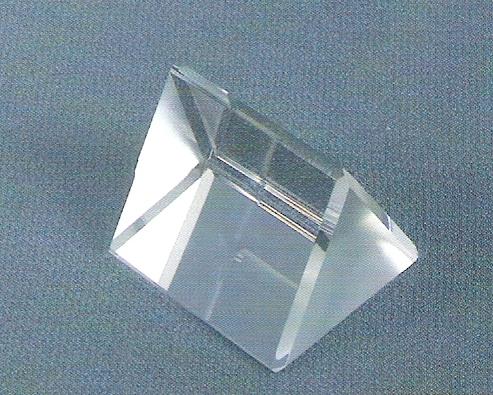 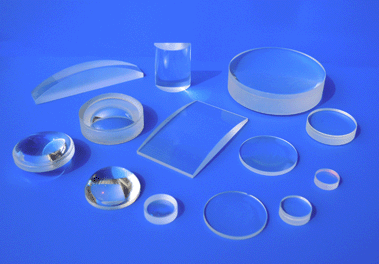 Önceki ders Renk
Anekdot Dürbün
Bilmemiz gereken konular Kırılma, Tam yansıma 
Prizmaların özellikleri
Demo: tek renkli ışığın izlediği yol 
Tek renkli ışığın izlediği yolun üzerinde tartışma
Dürbün
Prizmanın tarihi
Işığın renklere ayrılması
Gökkuşağı nasıl oluşur
Günlük hayattan örnekler ve kullanım alanları
Sınavda çıkan sorular
Özet
Gelecek Ders
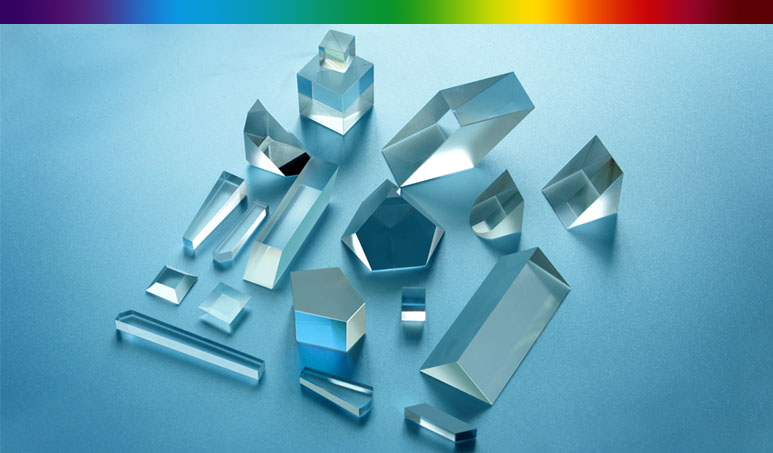 Aktivite zamanıTek renk ışığın izlediği yol
Önceki ders Renk
Anekdot Dürbün
Bilmemiz gereken konular Kırılma, Tam yansıma 
Prizmaların özellikleri
Demo: tek renkli ışığın izlediği yol 
Tek renkli ışığın izlediği yolun üzerinde tartışma
Prizmanın Kullanım Alanlar
Dürbün
Prizmanın tarihi
Işığın renklere ayrılması
Gökkuşağı nasıl oluşur
Günlük hayattan örnekler ve kullanım alanları
Sınavda çıkan sorular
Özet
Gelecek Ders
Hypothesis
Tek renk ışığın izlediği yol: Tartışalım
Önceki ders Renk
Anekdot Dürbün
Bilmemiz gereken konular Kırılma, Tam yansıma 
Prizmaların özellikleri
Demo: tek renkli ışığın izlediği yol 
Tek renkli ışığın izlediği yolun üzerinde tartışma
Prizmanın Kullanım Alanlar
Dürbün
Prizmanın tarihi
Işığın renklere ayrılması
Gökkuşağı nasıl oluşur
Sınavda çıkan sorular
Özet
Gelecek Ders
45º
Tek renk ışığın izlediği yol: Tartışalım
Önceki ders Renk
Anekdot Dürbün
Bilmemiz gereken konular Kırılma, Tam yansıma 
Prizmaların özellikleri
Demo: tek renkli ışığın izlediği yol 
Tek renkli ışığın izlediği yolun üzerinde tartışma
Dürbün
Prizmanın tarihi
Işığın renklere ayrılması
Gökkuşağı nasıl oluşur
Günlük hayattan örnekler ve kullanım alanları
Sınavda çıkan sorular
Özet
Gelecek Ders
Tepe açısı ne kadar küçükse, sapma o kadar fazla olur!
Önceki ders Renk
Anekdot Dürbün
Bilmemiz gereken konular Kırılma, Tam yansıma 
Prizmaların özellikleri
Demo: tek renkli ışığın izlediği yol 
Tek renkli ışığın izlediği yolun üzerinde tartışma
Dürbün
Prizmanın tarihi
Işığın renklere ayrılması
Gökkuşağı nasıl oluşur
Günlük hayattan örnekler ve kullanım alanları
Sınavda çıkan sorular
Özet
Gelecek Ders
Tek renk ışığın izlediği yol
Önceki ders Renk
Anekdot Dürbün
Bilmemiz gereken konular Kırılma, Tam yansıma 
Prizmaların özellikleri
Demo: tek renkli ışığın izlediği yol 
Tek renkli ışığın izlediği yolun üzerinde tartışma
Dürbün
Prizmanın tarihi
Işığın renklere ayrılması
Gökkuşağı nasıl oluşur
Günlük hayattan örnekler ve kullanım alanları
Sınavda çıkan sorular
Özet
Gelecek Ders
Tek renk ışığın izlediği yol: Görüntü baş aşağı ters ve gerçek.
Önceki ders Renk
Anekdot Dürbün
Bilmemiz gereken konular Kırılma, Tam yansıma 
Prizmaların özellikleri
Demo: tek renkli ışığın izlediği yol 
Tek renkli ışığın izlediği yolun üzerinde tartışma
Dürbün
Prizmanın tarihi
Işığın renklere ayrılması
Gökkuşağı nasıl oluşur
Günlük hayattan örnekler ve kullanım alanları
Sınavda çıkan sorular
Özet
Gelecek Ders
Tek renk ışığın izlediği yol
Önceki ders Renk
Anekdot Dürbün
Bilmemiz gereken konular Kırılma, Tam yansıma 
Prizmaların özellikleri
Demo: tek renkli ışığın izlediği yol 
Tek renkli ışığın izlediği yolun üzerinde tartışma
Dürbün
Prizmanın tarihi
Işığın renklere ayrılması
Gökkuşağı nasıl oluşur
Günlük hayattan örnekler ve kullanım alanları
Sınavda çıkan sorular
Özet
Gelecek Ders
Tek renk ışığın izlediği yol: Görüntü 90 derece yatıktır
Önceki ders Renk
Anekdot Dürbün
Bilmemiz gereken konular Kırılma, Tam yansıma 
Prizmaların özellikleri
Demo: tek renkli ışığın izlediği yol 
Tek renkli ışığın izlediği yolun üzerinde tartışma
Dürbün
Prizmanın tarihi
Işığın renklere ayrılması
Gökkuşağı nasıl oluşur
Günlük hayattan örnekler ve kullanım alanları
Sınavda çıkan sorular
Özet
Gelecek Ders
Tek renk ışığın izlediği yol: Görüntü baş aşağı ters.
Önceki ders Renk
Anekdot Dürbün
Bilmemiz gereken konular Kırılma, Tam yansıma 
Prizmaların özellikleri
Demo: tek renkli ışığın izlediği yol 
Tek renkli ışığın izlediği yolun üzerinde tartışma
Dürbün
Prizmanın tarihi
Işığın renklere ayrılması
Gökkuşağı nasıl oluşur
Günlük hayattan örnekler ve kullanım alanları
Sınavda çıkan sorular
Özet
Gelecek Ders
Tek renk ışığın izlediği yol: Işık ışınları tabana doğru sapar
Önceki ders Renk
Anekdot Dürbün
Bilmemiz gereken konular Kırılma, Tam yansıma 
Prizmaların özellikleri
Demo: tek renkli ışığın izlediği yol 
Tek renkli ışığın izlediği yolun üzerinde tartışma
Dürbün
Prizmanın tarihi
Işığın renklere ayrılması
Gökkuşağı nasıl oluşur
Günlük hayattan örnekler ve kullanım alanları
Sınavda çıkan sorular
Özet
Gelecek Ders
Tek renk ışığın izlediği yol: Simulasyon ile kontrol edelim
https://phet.colorado.edu/en/simulation/bending-light
Önceki ders Renk
Anekdot Dürbün
Bilmemiz gereken konular Kırılma, Tam yansıma 
Prizmaların özellikleri
Demo: tek renkli ışığın izlediği yol 
Tek renkli ışığın izlediği yolun üzerinde tartışma
Dürbün
Prizmanın tarihi
Işığın renklere ayrılması
Gökkuşağı nasıl oluşur
Günlük hayattan örnekler ve kullanım alanları
Sınavda çıkan sorular
Özet
Gelecek Ders
Prizmanın Kullanım Alanları
Önceki ders Renk
Anekdot Dürbün
Bilmemiz gereken konular Kırılma, Tam yansıma 
Prizmaların özellikleri
Demo: tek renkli ışığın izlediği yol 
Tek renkli ışığın izlediği yolun üzerinde tartışma
Prizmanın Kullanım Alanları
Dürbün
Prizmanın tarihi
Işığın renklere ayrılması
Gökkuşağı nasıl oluşur
Günlük hayattan örnekler ve kullanım alanları
Sınavda çıkan sorular
Özet
Gelecek Ders
Prizmanın Kullanım Alanları
Önceki ders Renk
Anekdot Dürbün
Bilmemiz gereken konular Kırılma, Tam yansıma 
Prizmaların özellikleri
Demo: tek renkli ışığın izlediği yol 
Tek renkli ışığın izlediği yolun üzerinde tartışma
Prizmanın Kullanım Alanları
Dürbün
Prizmanın tarihi
Işığın renklere ayrılması
Gökkuşağı nasıl oluşur
Günlük hayattan örnekler ve kullanım alanları
Sınavda çıkan sorular
Özet
Gelecek Ders
Prizmanın Kullanım Alanları
Önceki ders Renk
Anekdot Dürbün
Bilmemiz gereken konular Kırılma, Tam yansıma 
Prizmaların özellikleri
Demo: tek renkli ışığın izlediği yol 
Tek renkli ışığın izlediği yolun üzerinde tartışma
Prizmanın Kullanım Alanları
Dürbün
Prizmanın tarihi
Işığın renklere ayrılması
Gökkuşağı nasıl oluşur
Günlük hayattan örnekler ve kullanım alanları
Sınavda çıkan sorular
Özet
Gelecek Ders
Özet : Prizmaların özelliği
Düz yüzeyli, saydam cisim
 Prizmalar genellikle camdan yada plastikten yapılır
Işığı dibe doğru saptırır
Tepe açısı ne kadar küçükse, sapma o kadar fazla olur!
Görüntüyü ters çeverir
Tam yansıma ile ışığı 100%  yansar
Işık ışınları tabana doğru sapar
Önceki ders Renk
Anekdot Dürbün
Bilmemiz gereken konular Kırılma, Tam yansıma 
Prizmaların özellikleri
Demo: tek renkli ışığın izlediği yol 
Tek renkli ışığın izlediği yolun üzerinde tartışma
Prizmanın Kullanım Alanları
Prizmaların özellikleri
Dürbün
Prizmanın tarihi
Işığın renklere ayrılması
Gökkuşağı nasıl oluşur
Günlük hayattan örnekler ve kullanım alanları
Sınavda çıkan sorular
Özet
Gelecek Ders
Dürbünü tekrar inceleyelim:
Önceki ders Renk
Anekdot Dürbün
Bilmemiz gereken konular Kırılma, Tam yansıma 
Prizmaların özellikleri
Demo: tek renkli ışığın izlediği yol 
Tek renkli ışığın izlediği yolun üzerinde tartışma
Dürbün
Prizmanın tarihi
Işığın renklere ayrılması
Gökkuşağı nasıl oluşur
Günlük hayattan örnekler ve kullanım alanları
Sınavda çıkan sorular
Özet
Gelecek Ders
Dürbünü tekrar inceleyelim:
İçeride iki adet prizmadan her biri, ışığı 180 derece yansıtır. 


İki adet prizma olması görüntüyü düz görmemizi sağlıyor.
Önceki ders Renk
Anekdot Dürbün
Bilmemiz gereken konular Kırılma, Tam yansıma 
Prizmaların özellikleri
Demo: tek renkli ışığın izlediği yol 
Tek renkli ışığın izlediği yolun üzerinde tartışma
Dürbün
Prizmanın tarihi
Işığın renklere ayrılması
Gökkuşağı nasıl oluşur
Günlük hayattan örnekler ve kullanım alanları
Sınavda çıkan sorular
Özet
Gelecek Ders
Önceki ders Renk
Anekdot Dürbün
Bilmemiz gereken konular Kırılma, Tam yansıma 
Prizmaların özellikleri
Demo: tek renkli ışığın izlediği yol 
Tek renkli ışığın izlediği yolun üzerinde tartışma
Dürbün
Prizmanın tarihi
Işığın renklere ayrılması
Gökkuşağı nasıl oluşur
Günlük hayattan örnekler ve kullanım alanları
Sınavda çıkan sorular
Özet
Gelecek Ders
Önceki ders Renk
Anekdot Dürbün
Bilmemiz gereken konular Kırılma, Tam yansıma 
Prizmaların özellikleri
Demo: tek renkli ışığın izlediği yol 
Tek renkli ışığın izlediği yolun üzerinde tartışma
Dürbün
Prizmanın tarihi
Işığın renklere ayrılması
Gökkuşağı nasıl oluşur
Günlük hayattan örnekler ve kullanım alanları
Sınavda çıkan sorular
Özet
Gelecek Ders
Prizmaya tek renk ışığı değil de tüm renkleri içeren beyaz ışığı yollarsak ne olur?
Prizmanın Tarihi: Isaac Newton
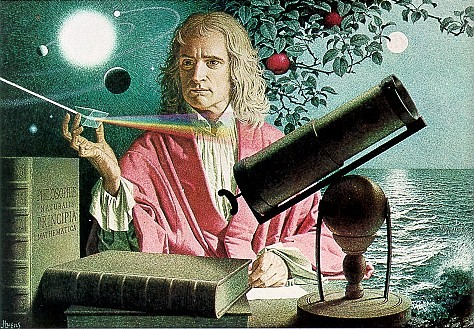 Önceki ders Renk
Anekdot Dürbün
Bilmemiz gereken konular Kırılma, Tam yansıma 
Prizmaların özellikleri
Demo: tek renkli ışığın izlediği yol 
Tek renkli ışığın izlediği yolun üzerinde tartışma
Dürbün
Prizmanın tarihi
Işığın renklere ayrılması
Gökkuşağı nasıl oluşur
Günlük hayattan örnekler ve kullanım alanları
Sınavda çıkan sorular
Özet
Gelecek Ders
Işığın Renklere Ayrılması
Biz de deneyelim!

Sizce beyaz ışık prizmadan geçerek renklere nasıl ve neden ayrılıyor?
Önceki ders Renk
Anekdot Dürbün
Bilmemiz gereken konular Kırılma, Tam yansıma 
Prizmaların özellikleri
Demo: tek renkli ışığın izlediği yol 
Tek renkli ışığın izlediği yolun üzerinde tartışma
Dürbün
Prizmanın tarihi
Işığın renklere ayrılması
Gökkuşağı nasıl oluşur
Günlük hayattan örnekler ve kullanım alanları
Sınavda çıkan sorular
Özet
Gelecek Ders
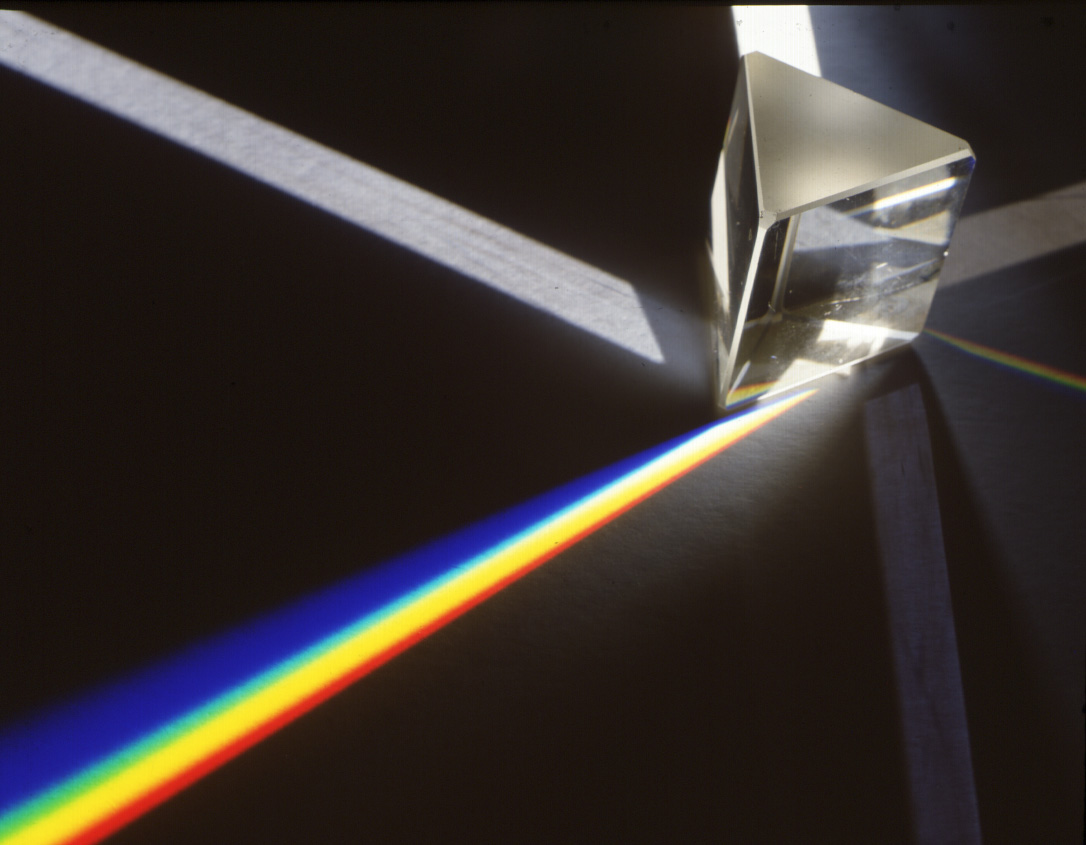 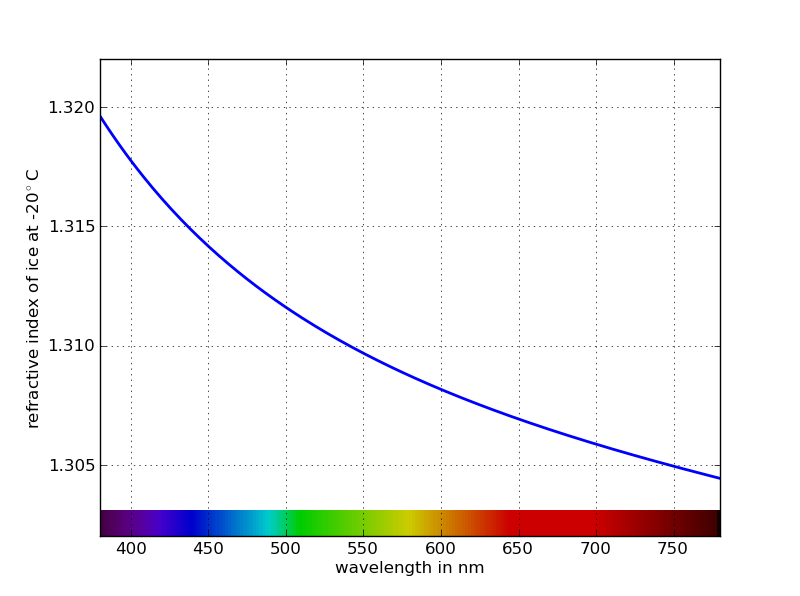 Ortamın kırıcılık indisi ışığın rengine (frekansına, dalgaboyuna, enerjisine) bağlıdır
Beyaz ışık bütün renkleri içerir
Işığın Renklere Ayrılması
Önceki ders Renk
Anekdot Dürbün
Bilmemiz gereken konular Kırılma, Tam yansıma 
Prizmaların özellikleri
Demo: tek renkli ışığın izlediği yol 
Tek renkli ışığın izlediği yolun üzerinde tartışma
Dürbün
Prizmanın tarihi
Işığın renklere ayrılması
Gökkuşağı nasıl oluşur
Günlük hayattan örnekler ve kullanım alanları
Sınavda çıkan sorular
Özet
Gelecek Ders
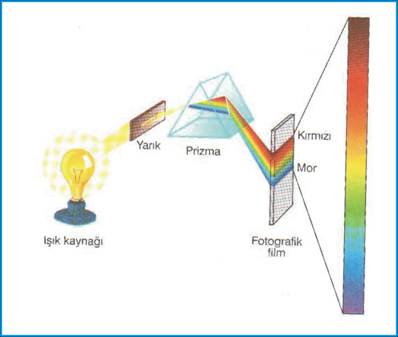 Gökkuşağı
Neden gökkuşağı yalnızca yağmurdan sonra oluşur?


http://ophysics.com/l17.html
Önceki ders Renk
Anekdot Dürbün
Bilmemiz gereken konular Kırılma, Tam yansıma 
Prizmaların özellikleri
Demo: tek renkli ışığın izlediği yol 
Tek renkli ışığın izlediği yolun üzerinde tartışma
Dürbün
Prizmanın tarihi
Işığın renklere ayrılması
Gökkuşağı nasıl oluşur
Günlük hayattan örnekler ve kullanım alanları
Sınavda çıkan sorular
Özet
Gelecek Ders
Sorusu olan?
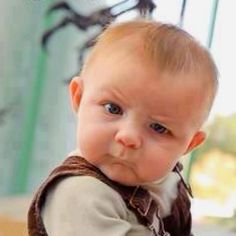 Önceki ders Renk
Anekdot Dürbün
Bilmemiz gereken konular Kırılma, Tam yansıma 
Prizmaların özellikleri
Demo: tek renkli ışığın izlediği yol 
Tek renkli ışığın izlediği yolun üzerinde tartışma
Dürbün
Prizmanın tarihi
Işığın renklere ayrılması
Gökkuşağı nasıl oluşur
Sınavda çıkan sorular
Özet
Gelecek Ders
ÖSS
Önceki ders Renk
Anekdot Dürbün
Bilmemiz gereken konular Kırılma, Tam yansıma 
Prizmaların özellikleri
Demo: tek renkli ışığın izlediği yol 
Tek renkli ışığın izlediği yolun üzerinde tartışma
Dürbün
Prizmanın tarihi
Işığın renklere ayrılması
Gökkuşağı nasıl oluşur
Sınavda çıkan sorular
Özet
Gelecek Ders
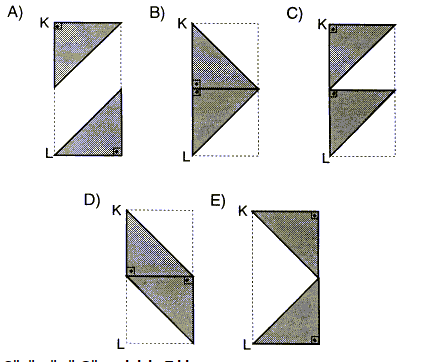 ÖSS
Önceki ders Renk
Anekdot Dürbün
Bilmemiz gereken konular Kırılma, Tam yansıma 
Prizmaların özellikleri
Demo: tek renkli ışığın izlediği yol 
Tek renkli ışığın izlediği yolun üzerinde tartışma
Dürbün
Prizmanın tarihi
Işığın renklere ayrılması
Gökkuşağı nasıl oluşur
Sınavda çıkan sorular
Özet
Gelecek Ders
ÖSS
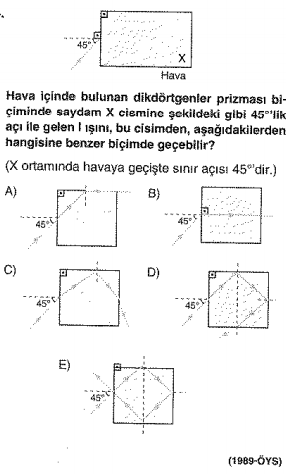 Önceki ders Renk
Anekdot Dürbün
Bilmemiz gereken konular Kırılma, Tam yansıma 
Prizmaların özellikleri
Demo: tek renkli ışığın izlediği yol 
Tek renkli ışığın izlediği yolun üzerinde tartışma
Dürbün
Prizmanın tarihi
Işığın renklere ayrılması
Gökkuşağı nasıl oluşur
Sınavda çıkan sorular
Özet
Gelecek Ders
ÖSS
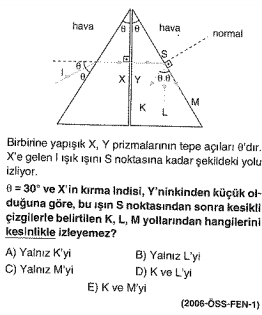 Önceki ders Renk
Anekdot Dürbün
Bilmemiz gereken konular Kırılma, Tam yansıma 
Prizmaların özellikleri
Demo: tek renkli ışığın izlediği yol 
Tek renkli ışığın izlediği yolun üzerinde tartışma
Dürbün
Prizmanın tarihi
Işığın renklere ayrılması
Gökkuşağı nasıl oluşur
Sınavda çıkan sorular
Özet
Gelecek Ders
ÖSS
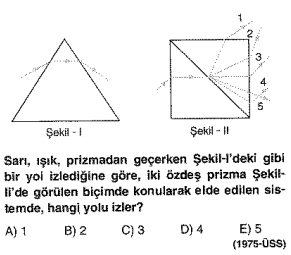 Önceki ders Renk
Anekdot Dürbün
Bilmemiz gereken konular Kırılma, Tam yansıma 
Prizmaların özellikleri
Demo: tek renkli ışığın izlediği yol 
Tek renkli ışığın izlediği yolun üzerinde tartışma
Dürbün
Prizmanın tarihi
Işığın renklere ayrılması
Gökkuşağı nasıl oluşur
Sınavda çıkan sorular
Özet
Gelecek Ders
ÖSS
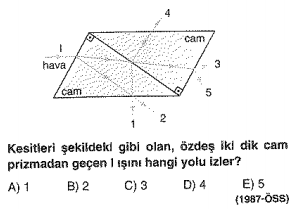 Önceki ders Renk
Anekdot Dürbün
Bilmemiz gereken konular Kırılma, Tam yansıma 
Prizmaların özellikleri
Demo: tek renkli ışığın izlediği yol 
Tek renkli ışığın izlediği yolun üzerinde tartışma
Dürbün
Prizmanın tarihi
Işığın renklere ayrılması
Gökkuşağı nasıl oluşur
Sınavda çıkan sorular
Özet
Gelecek Ders
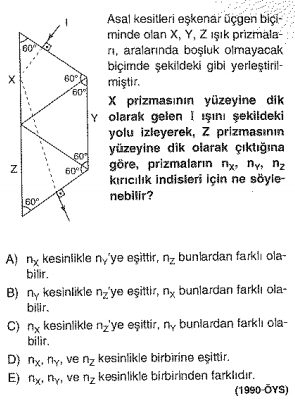 ÖSS
Önceki ders Renk
Anekdot Dürbün
Bilmemiz gereken konular Kırılma, Tam yansıma 
Prizmaların özellikleri
Demo: tek renkli ışığın izlediği yol 
Tek renkli ışığın izlediği yolun üzerinde tartışma
Dürbün
Prizmanın tarihi
Işığın renklere ayrılması
Gökkuşağı nasıl oluşur
Sınavda çıkan sorular
Özet
Gelecek Ders
ÖSS
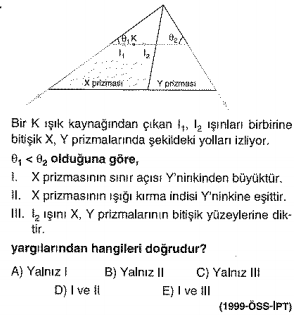 Önceki ders Renk
Anekdot Dürbün
Bilmemiz gereken konular Kırılma, Tam yansıma 
Prizmaların özellikleri
Demo: tek renkli ışığın izlediği yol 
Tek renkli ışığın izlediği yolun üzerinde tartışma
Dürbün
Prizmanın tarihi
Işığın renklere ayrılması
Gökkuşağı nasıl oluşur
Sınavda çıkan sorular
Özet
Gelecek Ders
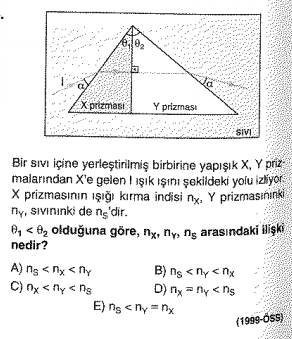 ÖSS
Önceki ders Renk
Anekdot Dürbün
Bilmemiz gereken konular Kırılma, Tam yansıma 
Prizmaların özellikleri
Demo: tek renkli ışığın izlediği yol 
Tek renkli ışığın izlediği yolun üzerinde tartışma
Dürbün
Prizmanın tarihi
Işığın renklere ayrılması
Gökkuşağı nasıl oluşur
Sınavda çıkan sorular
Özet
Gelecek Ders
ÖSS
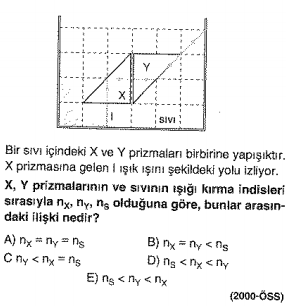 Önceki ders Renk
Anekdot Dürbün
Bilmemiz gereken konular Kırılma, Tam yansıma 
Prizmaların özellikleri
Demo: tek renkli ışığın izlediği yol 
Tek renkli ışığın izlediği yolun üzerinde tartışma
Dürbün
Prizmanın tarihi
Işığın renklere ayrılması
Gökkuşağı nasıl oluşur
Sınavda çıkan sorular
Özet
Gelecek Ders
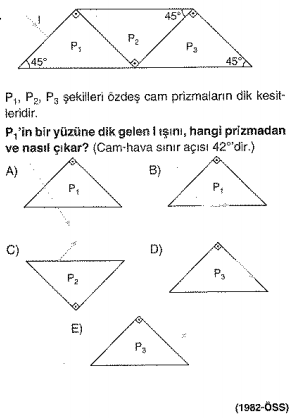 ÖSS
Önceki ders Renk
Anekdot Dürbün
Bilmemiz gereken konular Kırılma, Tam yansıma 
Prizmaların özellikleri
Demo: tek renkli ışığın izlediği yol 
Tek renkli ışığın izlediği yolun üzerinde tartışma
Dürbün
Prizmanın tarihi
Işığın renklere ayrılması
Gökkuşağı nasıl oluşur
Sınavda çıkan sorular
Özet
Gelecek Ders
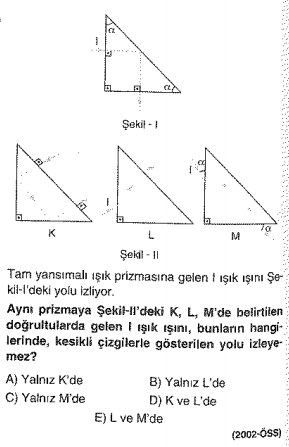 ÖSS
Önceki ders Renk
Anekdot Dürbün
Bilmemiz gereken konular Kırılma, Tam yansıma 
Prizmaların özellikleri
Demo: tek renkli ışığın izlediği yol 
Tek renkli ışığın izlediği yolun üzerinde tartışma
Dürbün
Prizmanın tarihi
Işığın renklere ayrılması
Gökkuşağı nasıl oluşur
Sınavda çıkan sorular
Özet
Gelecek Ders
Sorular?
Önceki ders Renk
Anekdot Dürbün
Bilmemiz gereken konular Kırılma, Tam yansıma 
Prizmaların özellikleri
Demo: tek renkli ışığın izlediği yol 
Tek renkli ışığın izlediği yolun üzerinde tartışma
Dürbün
Prizmanın tarihi
Işığın renklere ayrılması
Gökkuşağı nasıl oluşur
Sınavda çıkan sorular
Özet
Gelecek Ders
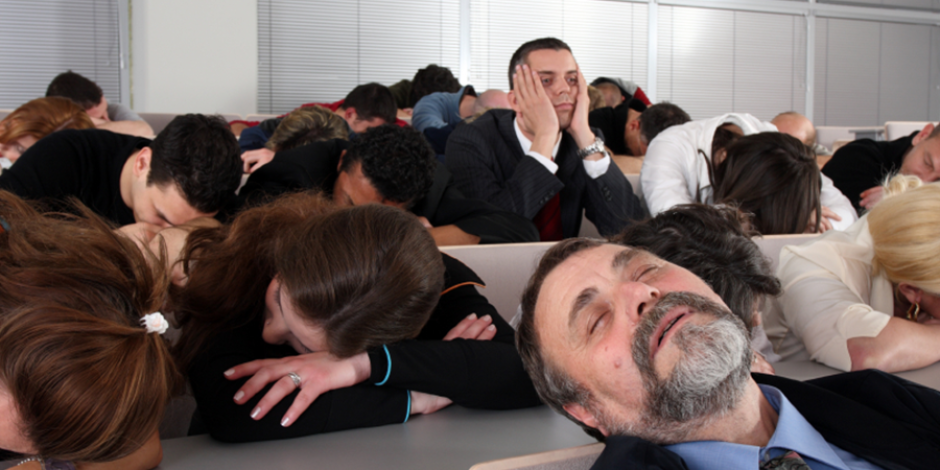 Gelecek Ders
10.4.9.1. Merceklerin özelliklerini ve mercek çeşitlerini 	        açıklar.
	a. Öğrencilerin günlük hayatta karşılaştıkları mercek gibi davranan maddelere veya cisimlere örnekler vermeleri sağlanır.
Önceki ders Renk
Anekdot Dürbün
Bilmemiz gereken konular Kırılma, Tam yansıma 
Prizmaların özellikleri
Demo: tek renkli ışığın izlediği yol 
Tek renkli ışığın izlediği yolun üzerinde tartışma
Dürbün
Prizmanın tarihi
Işığın renklere ayrılması
Gökkuşağı nasıl oluşur
Sınavda çıkan sorular
Özet
Gelecek Ders
Bugün Hangi Kazanımları Öğrendik?
10.4.8.1. Işık prizmalarının özelliklerini açıklar ve kullanım alanlarına örnekler verir.
Öğrencilerin prizmalarda tek renkli ışığın izlediği yolu çizerek açıklamaları sağlanır.
Öğrencilerin deney yaparak ve simülasyonlar kullanarak ışığın izlediği yolu gözlemlemeleri sağlanır.
Öğrencilerin prizmada beyaz ışığın renklerine ayrılmasını deneyler yaparak açıklamaları ve nedenlerini tartışmaları sağlanır.
Teşekkür ederim!
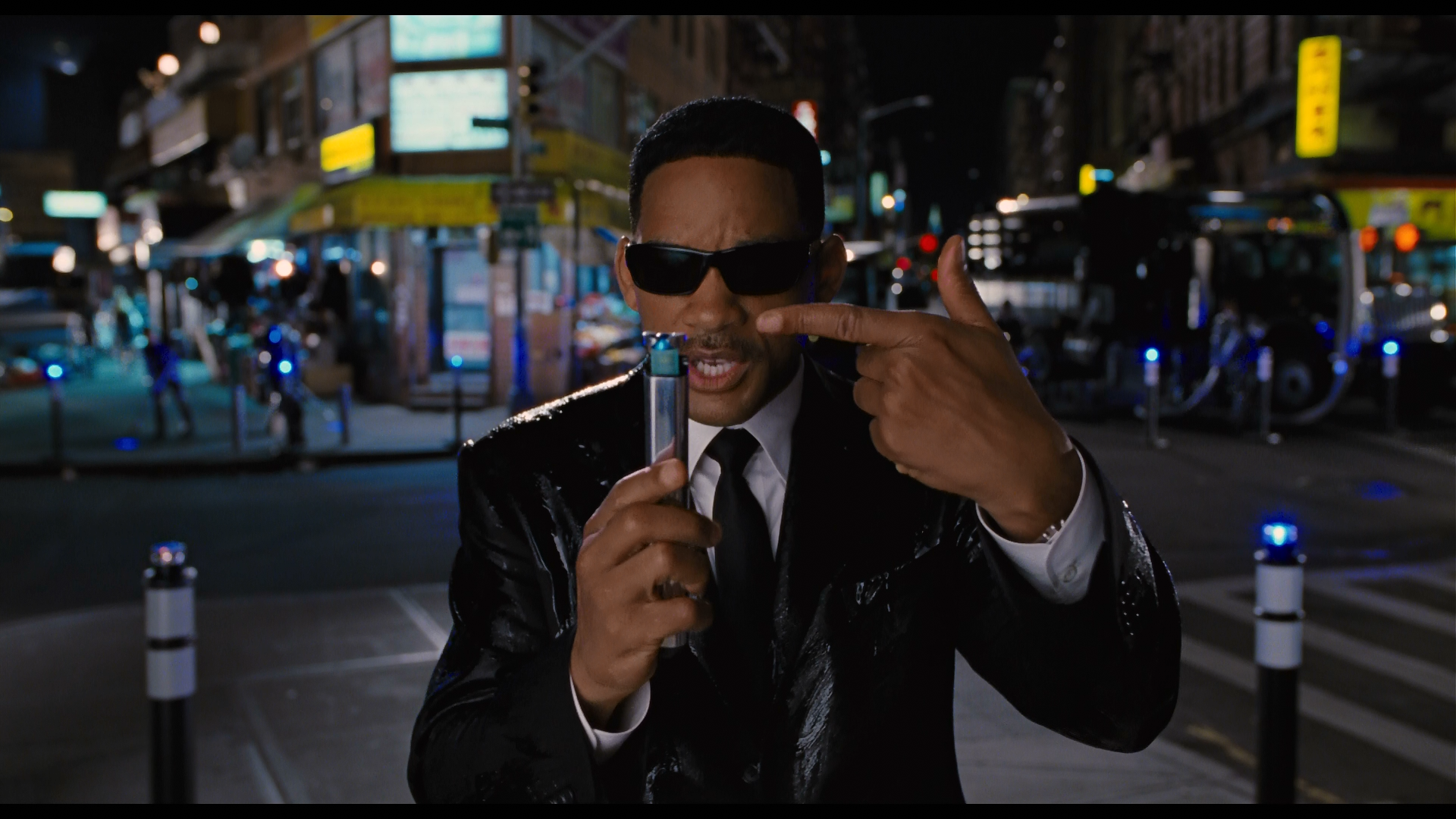